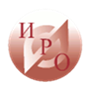 Региональный проект
 «Реализация комплексной программы развития личностного потенциала»
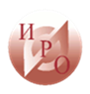 Общественная экспертиза педагогических проектов
С 09.11.2020 по 04.12.2020

Фестиваль инновационных практик

15.12.2020 – делегат от образовательной организации
 (по результатам общественной экспертизы)



02.12.2020 Педсовет 76. «Про проект и Продвижение»
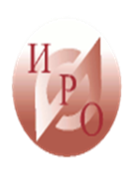 внеурочная работа

воспитательная работа
1-2 классы
(1 год и 2 год обучения)
Начальные классы
Социально-эмоциональное развитие
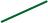 Методическое пособие
Рабочая тетрадь «Обо мне и для меня»
Игра «Палитра эмоций»
СЭР детей. Теоретические основы
воспитательная работа
(системная организация)

внеурочная работа
5-7 классы
Средние классы
старшие классы
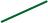 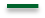 8-11 классы
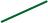 Настольные игры «Мир профессий», «Путь в будущее», онлайн-гид «4 сезона»
Остальное в ВШ + сайт «Вклад в будущее»